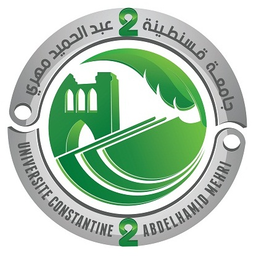 جامعة قسنطينة 2
كلية العلوم الاقتصادية والتجارية وعلوم التسيير

قسم العلوم التجارية
Université Constantine 2

Faculté des Sciences Économiques, Commerciales  et Sciences de Gestion
Département des Sciences Commerciales
يوم دراسي حولدور المنافسة في ترقية الاقتصاد وحماية المستهلك د. بن تركي عزالديند. منصف شرفي
30 أفريل 2018
الملخص
سياسة المنافسة مفهوم حديث العهد، ظهر خلال الثمانينات على إثر سقوط النظام الاشتراكى والتوجه نحو إقتصاديات السوق.
 صدرت قوانين المنافسة لأول مرة في كندا (سنة 1889) والولايات المتحدة (سنة 1890).
  نالت إهتمام الأنكتاد والمنظمة العالمية للتجارة وخصصت لها جانبا هاما من نشاطها.
 تم تخصيص فقرات مطولة لهذه المسألة في الإعلان الوزاري لسنغفورة (مسائل سنغفورة ديسمبر 1996) والدوحة (نوفمبر 2001).
 أخذت  سياسة  المنافسة حيزا هاما في أشغال وتقارير المنظمات (  Ligue Arabe, COMESA, OCDE, UE, OMC, CNUCED ).
 موضوع إهتمام الأوساط الإقتصادية والإعلامية :  قضية Microsoft             Banques Françaises, Médicaments, Vitamines.
2
مفهوم المنافسة :
المنافسة هي بذل الجهد في سبيل التفوق في مزاولة الأنشطة الاقتصادية وفقاً لآليات السوق دون التأثير أو التقييد لتلك الآليات بشكل مفرط يلحق الأذى أو الضرر بالمنافسين
 الأهداف : 
تحفيز الفعاليات الاقتصادية 
ضمان الجودة والتحديث
القدرة على التكيف.
التوظيف الأمثل للموارد.
ضمان أهداف التحرير.
التجديد التكنولوجي.
تطوير الكفاءة (الثابتة والديناميكية).
3
من شروطها :
توفّر قانون لمكافحة الممارسات المخلة بالمنافسة  : .Droit de la concurrence
 إزالة الضوابط : Déréglementation .
 تحرير التجارة : Libéralisation du commerce.
 الخوصصة : Privatisation.

 تحرير النشاط الإقتصادي (تجارة) شرط للتنمية يمّكن من اقتصاد في تكاليف التوريد بالنسبة للمؤسسات  الجزائرية وايجاد أسواق للمواد المصنعة محليا.
4
5
المنافسة والإصلاحات الإقتصادية
غياب كلي لعقلية المنافسة خلال العشريات السابقة.
برامج الإصلاحات بنيت على المنافسة : توفير مناخ ملائم للمنافسة.
أهداف محدّدة للإصلاح : قدرة تنافسية ، تطهير القطاع العمومي ، التحكم  في التضخم  ، عجز الميزانية ،  التوازنات الخارجية.
6
إصلاحات جوهرية
تحرير الأسعار.
تحرير التجارة.
تحرير الاستثمار الداخلي والخارجي.
خوصصة وإعادة هيكلة  القطاع العمومي.
تفكيك الاحتكارات.
إصلاح الإدارة.
إصلاح جبائي.
إصلاح قانوني.
إصلاح مالي وبنكي.
تكريس المنافسة في السوق
7
شروط أساسية لنجاح سياسة المنافسة :
توفر تشريع في المجال.
مؤسسات للتطبيق.
إرادة وسياسة واضحة.
إمكانيات وكفاءات مهنية.
مناخ اقتصادي  واجتماعي ملائم.
ثقافة منافسة لدى المتعاملين  الإقتصاديين.
8
معوقات تطبيق سياسة المنافسة :
عملية التأسيس والتركيز المؤسساتي.
غياب التجربة وبداية محتشمة. 
الإرادة لا تصاحبها إمكانيات مالية : عدم توفر الميزانية.
انتداب  الأعوان الأكفاء : نقص الكفاءات، غياب الحوافز ، 
وسط غير ملائم : المنافسة مسألة حديثة، غير مفهومة من كافة الأطراف الإقتصادية :
التحسيس.
الإعلام.
ثقافة المنافسة.
9
المقاربة الجزائرية في تركيز سياسة المنافسة :
 
•  الأمر 03-03  المؤرخ في 19 جويلية 2003 حول المنافسة،
•  القانون 08-12 المؤرخ في 25 جوان 2008 المعدل والمتمم للأمر 03-03،
• القانون 10-05 المؤرخ في 15 أوت  جوان 2008 المعدل والمتمم للأمر 03-03، المتعلق بالمنافسة،
•  القانون 10-06 المؤرخ في 15 أوت 2010 المعدل والمتمم للأمر 04-02 المؤرخ في 23 جوان 2004 الخاص بالممارسات التجارية،
•  المرسوم التنفيذي 11-242 المؤرخ في 10 جويلية 2011، 
•  المرسوم التنفيذي 11-241 المؤرخ في 10 جويلية 2011، المتعلق بتنظيم وتسيير مجلس المنافسة
10
قانون المنافسة
مجاله الممارسات المخلة بالمنافسة
الاتفاقيات الافقية و العمودية
الاستغلال المفرط للهيمنة والاحتكار
التركيز الاقتصادي: الاندماج والاستحواذ
11
إقتصاد السوق = حرية مطلقة
إقتصاد متوازن 
= أهداف
= ضمان تواصل المنافسة
إقتصاد موجّه
سياسة المنافسة
ضوابط إدارية
مراقبة مباشرة
مراقبة غير مباشرة
آلية عمل قانون المنافسة
12
غايات قانون المنافسة في الجزائر
13
قانون المنافسة في العالم
جل الدول المتقدمة سنت قوانين للمنافسة
كثير من الدول الصاعدة
الدول النامية: عدد متزايد، أغلب الدول العربية  لها قوانين حديثة.
ضرورة الربط بين التحرير وسن قانون المنافسة
أهم قوانين المنافسة على المستوى الدولي
تميز بوجود ثلاثة قوانين تحظر الممارسات الاحتكارية و المتنافية مع حرية المنافسة، و المتمثلة بالخصوص في :

قانون شيرمان  Sherman Antitrust Act 1890  تحريم الاحتكار والاتفاقيات التي اقيد حرية التجارة والمنافسة
قانون كلايتون  ClAyton Act 1914 منع الاتفاقات التي يطلق عليهاTying agreement 
 قانون روبينسون Robinson – Patman Act  حظر اللجوء للأسعار التمييزية أو التفرقة
15
أهداف قانون المنافسة على المستوى الدولي
16
تحديات
تواجه سلطات المنافسة في الدول النامية عوائق نتيجة عدم توفر مناخ المنافسة.
ظهور الحاجة لتوسيع مجال تطبيق القانون بسبب  تشعب  قضايا المنافسة ( الاقتصاد الشبكي وسلطات تعديلية ) .
ممارسات جديدة مثل الكرتلات والإتفاقات لشركات متعددة الجنسيات مرتبطة بالعولمة .
بروز الحاجة إلى تدعيم التعاون الجهوي والدولي .
 العمل على إبرام اتفاقيات ثنائية ومتعددة الأطراف لتجاوز واحتواء مخاطر الاقتصاد الكوني.
17